Exposing soil data with SensorThingsAPI
113th OGC Technical Committee
Toulouse, France
Mickael Beaufils (BRGM)
19 November 2019
Copyright © 2019 Open Geospatial Consortium
The data to expose: Soil pollution analysis
0
ANA#18101
MAT#645
LAYER#42
ANA#30637
MAT#646
…
ECH#2911
1,50
ANA#30706
MAT#647
SAMPLES
LAYER#43
ANALYSIS
MATERIALS
2,50
LAYER#44
3,80
BOREHOLE#591
Copyright © 2019 Open Geospatial Consortium
The native database structure
BD SOLU (30/07/2019)
Site
1
n
Borehole
Site utilisation
Lien base ext
1
n
BoreholeLayer
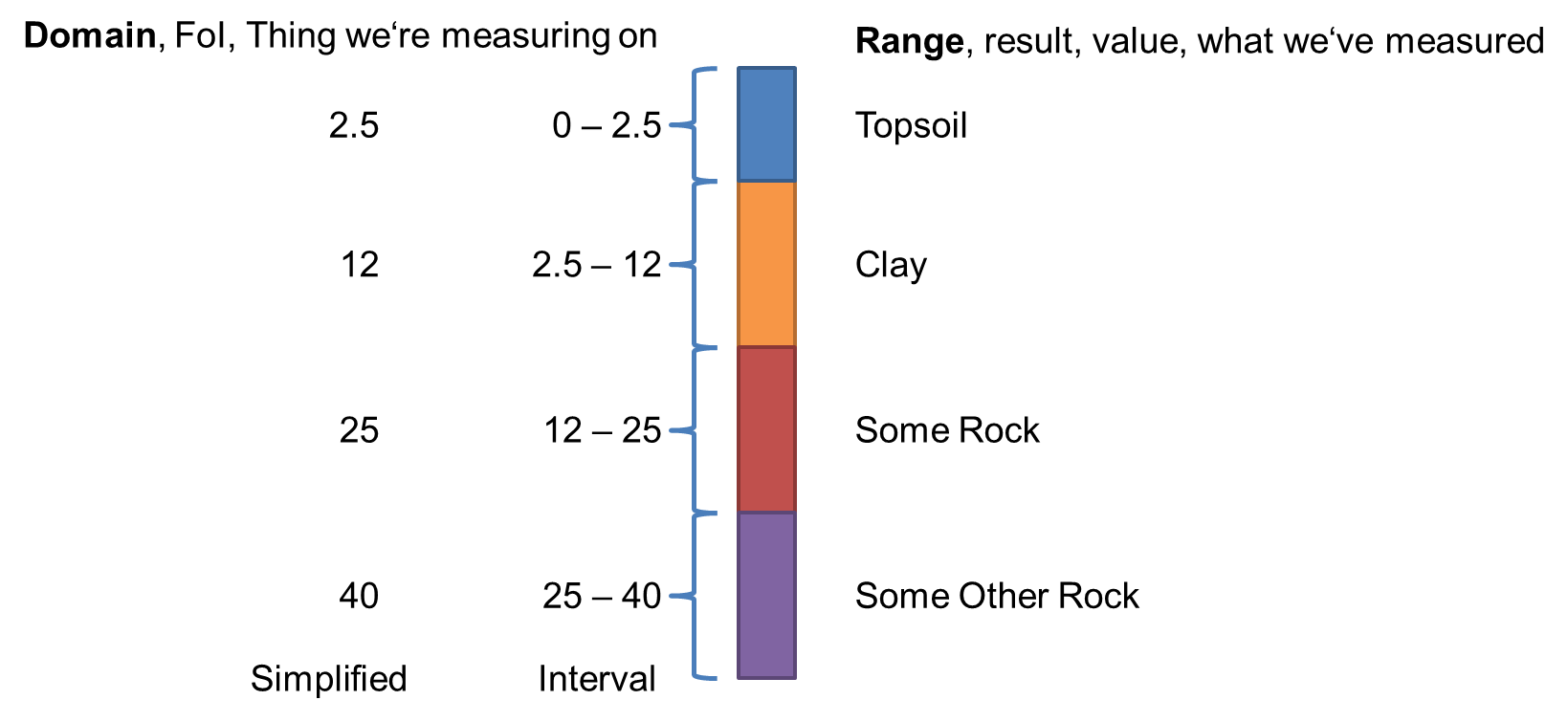 1
n
Material
1
n
Sample
1
n
Analysis
Copyright © 2019 Open Geospatial Consortium
Defining the good mapping 1
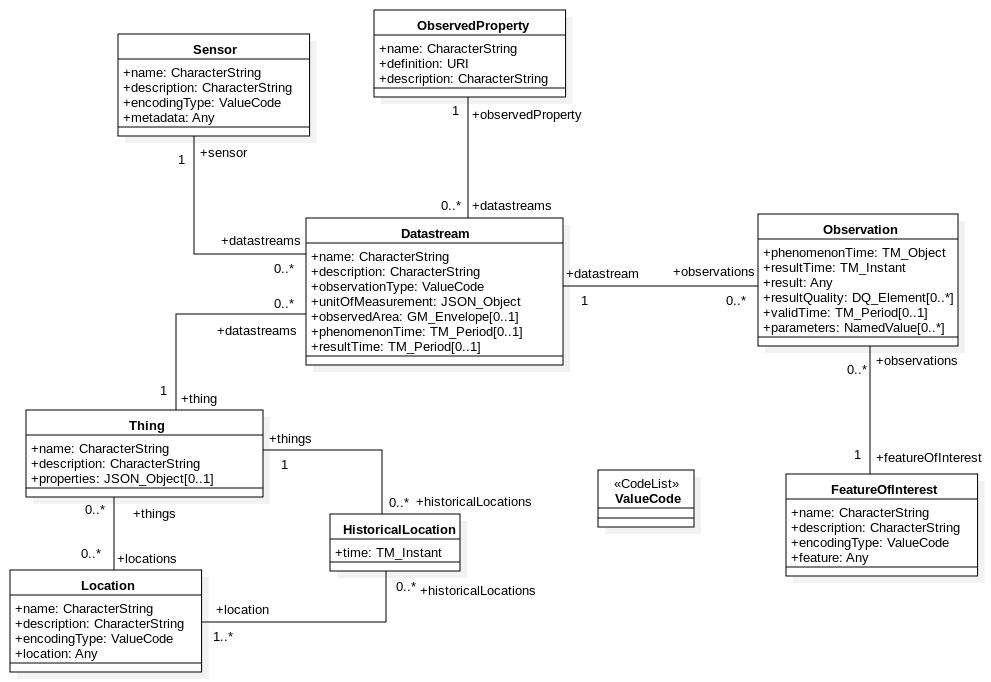 Copyright © 2019 Open Geospatial Consortium
Defining the good mapping 2
Site
Properties:relatedFeature
STA4SOIL on 06/08/2019
Borehole (SON)
Properties:relatedFeature
Layer Nature
Material type
Layer (NIV)
Granulometry
Material proportion
Properties:relatedFeature
Material (MAT)
Location
Properties:relatedFeature
Sample color
Thing
Sample smell
Sample (ECH)
Feature
Sample texture
Observation
Analysis
Copyright © 2019 Open Geospatial Consortium
Defining the good mapping 3
Define where the initial data should go in the new data model
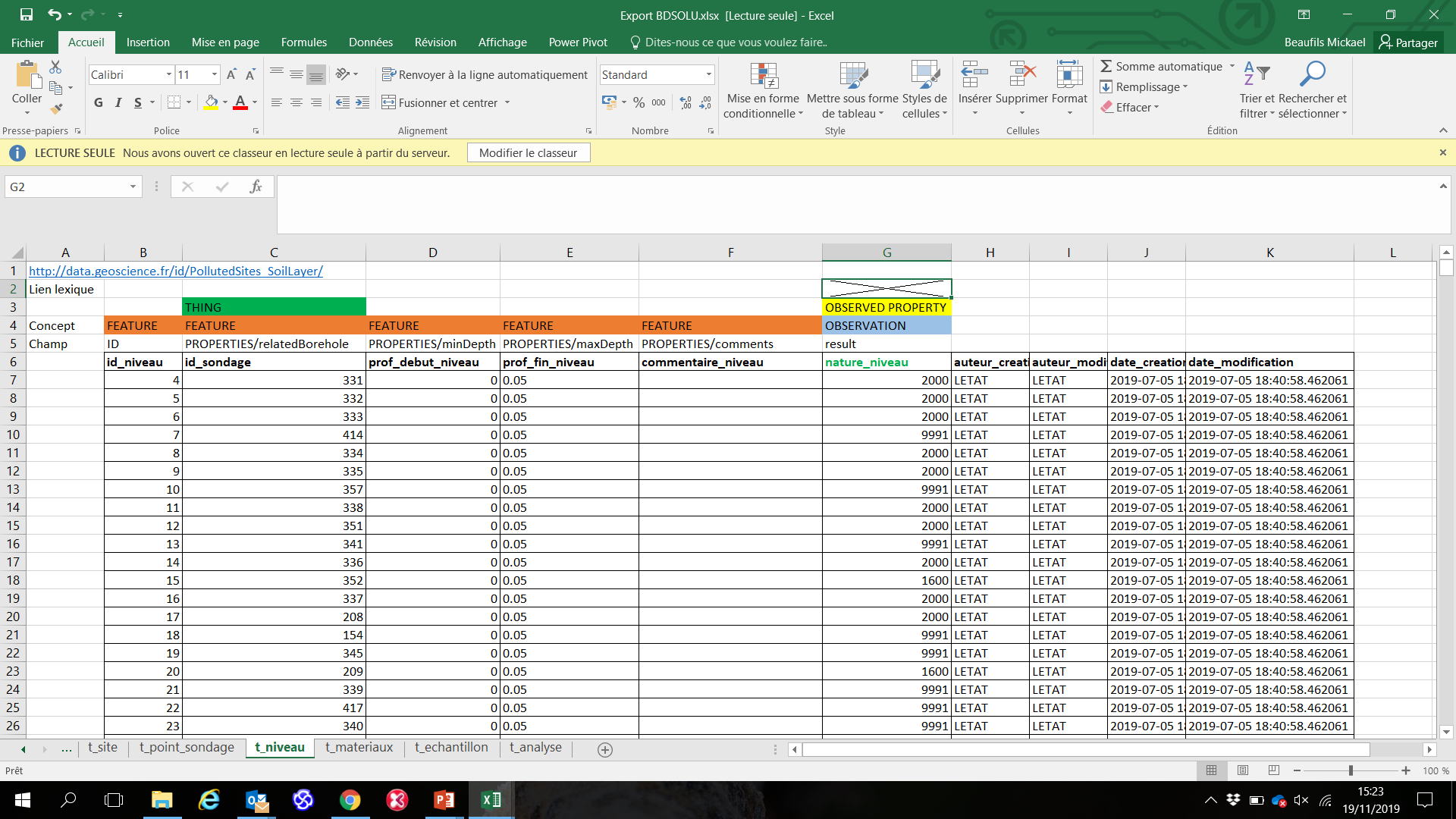 Copyright © 2019 Open Geospatial Consortium
Defining the good mapping 4
How to (define how to) populate the SensorThingsAPI table
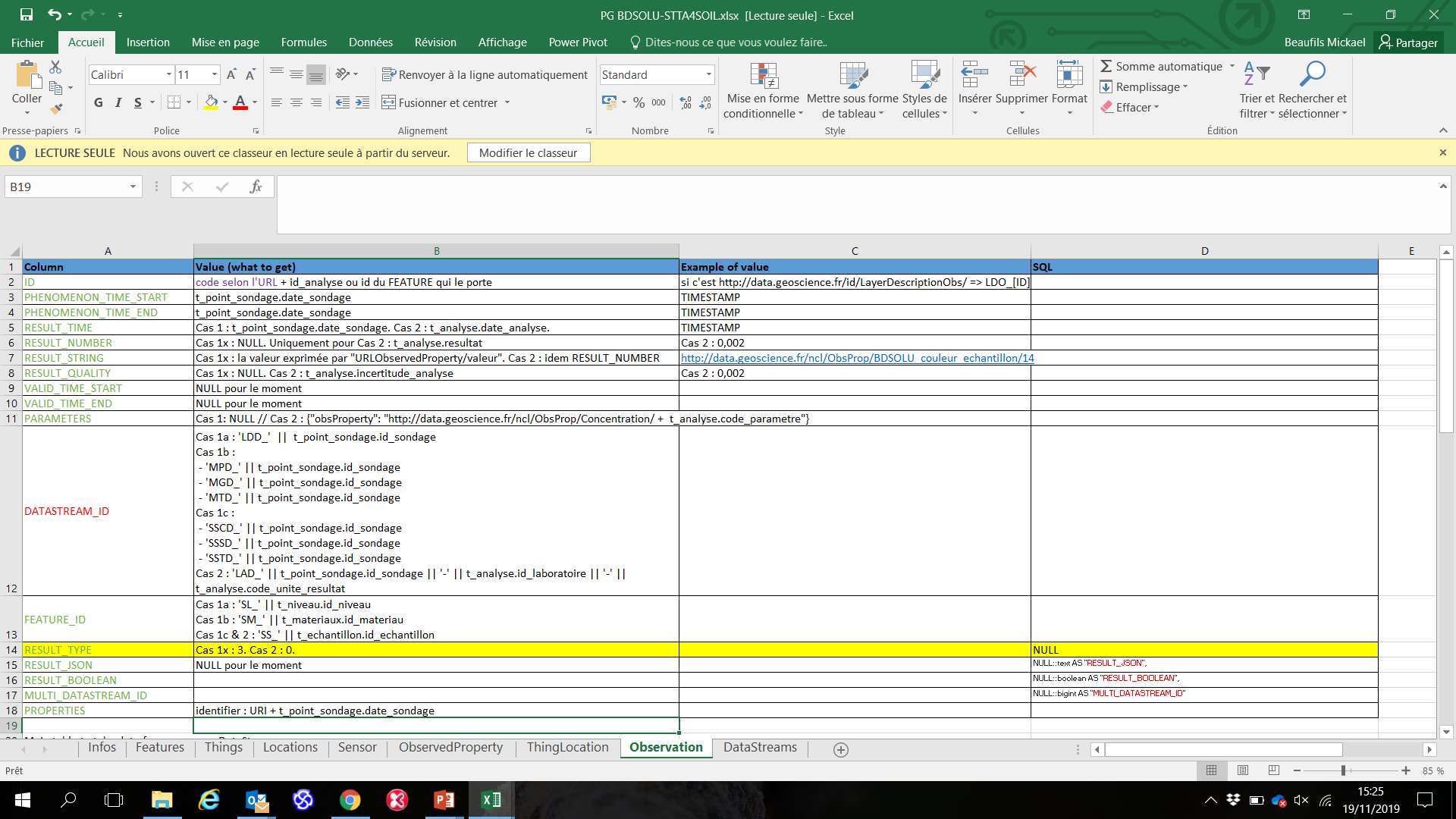 Copyright © 2019 Open Geospatial Consortium
It works!
https://sta4soil.brgm-rec.fr/FROST-Server/
Copyright © 2019 Open Geospatial Consortium
Feedback to SensorThingsAPI SWG
Implementation performed with the Frost Server
Third SensorThings API instance at BRGM
Groundwater measures
Surface water quality
Soil 

Connection between FeaturesOfInterest not in the OGC:SensorThingsAPI standard
Yet we needed it
Counter-measure was to use the Properties:jsonObject that is offered in every class of the SensorThingsAPI Frost Implementation

Proposal 1: Have « Properties:jsonObject » officially in every class from SensorThingsAPI
Proposal 2: Enable a « RelatedFeature attribute » in the Features class
Copyright © 2019 Open Geospatial Consortium
Thanks for your attention
m.beaufils@brgm.fr
Copyright © 2019 Open Geospatial Consortium